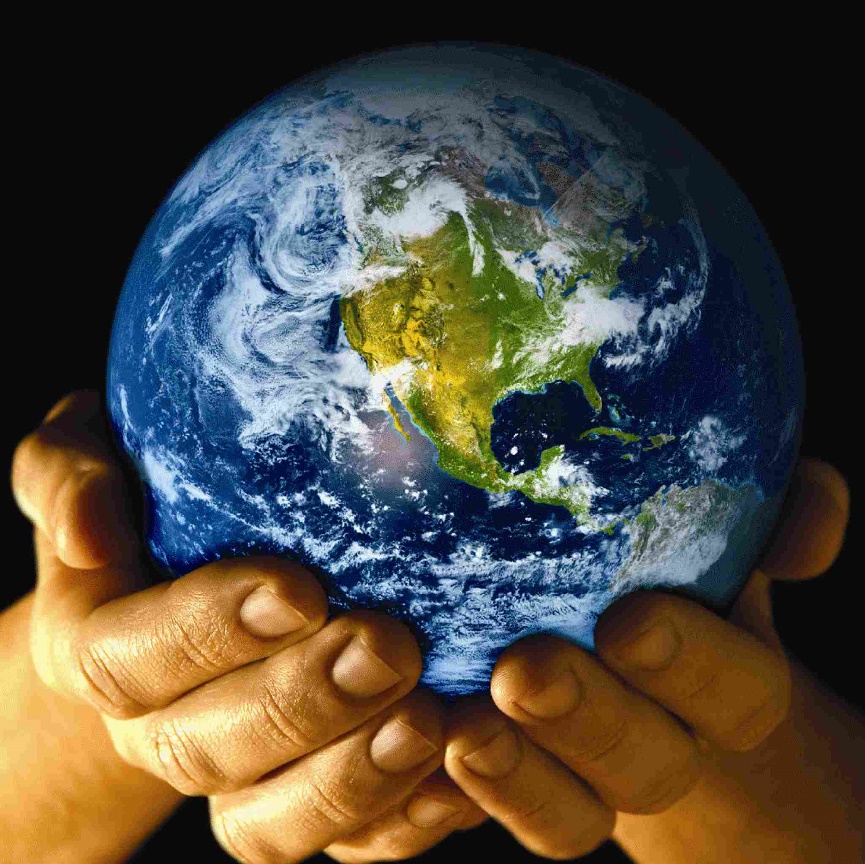 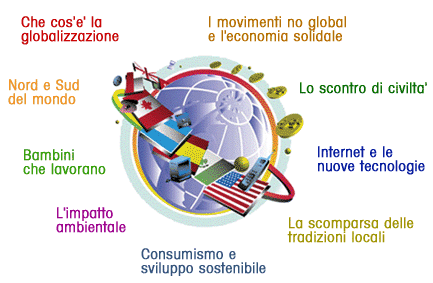 GLOBALIZZAZIONE
2015-2016                         	                         					classe 3D
PRIME ATTIVITA'
MULTINAZIONALI
RISORSE
CHE FARE???
Guerre
BRAINSTORMING
Cultura
Voli  aerei
Economia
Informazione
Territorio
Immigrazione
McDonald’ s
Paesi
Lingua franca
Strade
Ambiente
Ricchezza
N.A.T.O.
O.G.M.
Nike
Sviluppo
Società
GLOBALIZZAZIONE
T.V.
G.8
Proteste
Brevetti
Terra
W.T.O
O.N.U
Cellulare  Gemellaggio
Questo è il primo  lavoro che abbiamo  svolto nell’ ambito
dell’attività sulla  Globalizzazione.  Abbiamo realizzato un  brainstorming con le  prime parole che ci  venivano in mente  rispetto a questo  fenomeno.
Consumismo
Intercultura
Lingue diverse
Energia
Politica
Integrazione
Geografia
Internet
Sicurezza mondiale
LA GLOBALIZZAZIONE PER NOI …
Per noi ragazzi della terza media, il termine di Globalizzazione significa:
mangiare i piatti di tutto il mondo
avere una moda comune
andare d’accordo  con tutti i popoli del  mondo
accendere il  computer e visitare  tutti i siti del  mondo
viaggiare senza paura ovunque
festeggiare le  tradizioni  altrui (come  Halloween …)
chattare con  chiunque in  tempo reale
conoscere  molte lingue
partecipare a  dei progetti  didattici per  l’intercultura
vedere programmi televisivi da  tutti i paesi del mondo
ascoltare musica  proveniente da ogni parte  del mondo
conoscere persone o  compagni che vengono  da altri paesi
perdere alcune  tradizioni,  costumi
essere liberi di scegliere
DIFFUSIONE DI INTERNET
Questa tabella a fianco illustra la  diffusione delle nuove tecnologie in  Italia e nel mondo.
In Italia, nel 2001, gli utenti della  Rete sono aumentati del 9% ed oggi  sono arrivati ad essere 15,7 milioni  di persone, di cui il 4% ne usufruisce  quasi tutti i giorni.
La distribuzione non è omogenea. Il  28,4% degli utenti è localizzato nel  Nord-Est, il 33,4% nel Nord-Ovest.  Il 25,6% degli utenti si connette dal  Centro della penisola, infine il 13,5  percento lo fa dal Sud Italia.
Il 70% degli utenti mondiali si  colloca nel Nord America ed in  Europa, zone tuttavia abitate da  solo il 17% della popolazione globale.
DIFFUSIONE DI INTERNET
Classifica dei Paesi con maggiori  utenti di Internet
Al primo posto ci sono gli USA con
197.8 milioni di utenti che usano  Internet (pari al 18.3% degli  utenti totali), al secondo posto c’è  la Cina con 119.5 milioni di persone  (11.1) e al terzo posto	il Giappone  con	86, 3 milioni (8%).
L’Italia si trova all’ottavo posto  con 28,8 milioni di utenti.
Possiamo vedere che gran parte di
questi paesi appartengono al Nord del  mondo, mentre solo alcuni paesi del  Sud compaiono in questa classifica.
Possiamo quindi dire che Internet non  è un bene “globalizzato” ma è un
privilegio dei soli stati  industrializzati.
GLOBALIZZAZIONE E MULTINAZIONALI
Le multinazionali sono  imprese che possiedono  altre imprese dislocate in  varie parti del mondo per  ragioni di convenienza  economica.
L'insieme di tutte le  imprese che  appartengono a una  stessa multinazionale  formano un gruppo  multinazionale, che nel  caso sia di dimensioni  molto grandi, diventa un  conglomerato.
GLOBALIZZAZIONE E MULTINAZIONALI
Oggi si preferisce però  suddividere le imprese che  hanno sedi in molte parti del  mondo in quattro categorie
imprese transnazionali  imprese ripartite tra azionisti  di paesi diversi, il cui "centro  decisionale" non è legato a  condizionamenti di carattere  nazionale
imprese internazionali  intrattengono attività con  l'estero e le gestiscono  tramite uno specifico "ufficio  estero“.
imprese multinazionali  caratterizzate da un chiaro ed  effettivo "orientamento  internazionale", ma la sede dei  processi decisionali rimane  all'interno del paese d'origine
imprese sovrannazionali  l'orientamento internazionale è  ancora più spiccato e non  esistono condizionamenti legati  alla struttura dell'impresa od  anche a fattori di carattere  psicologico o giuridico.
La piantagione
Il viaggio delle banane
LE PIANTAGIONI
Sono diffuse nei paesi in  via di sviluppo situati nella  zona compresa tra i due  tropici. I prodotti che  vengono coltivati sono  banane, ananas, cacao,  canna da zucchero, te,  caffè…
Le piantagioni sono  enormi appezzamenti  di terra coltivati  intensivamente con  un solo prodotto.
Sono di proprietà di  grosse aziende  chiamate  multinazionali.
LE PIANTAGIONI SONO ELEMENTI NEGATIVI?
L’economia di piantagione è molto negativa e provoca numerosi problemi:
Crea dipendenza  economica per gli stati  che la praticano.
La produzione è  legata alle condizioni  climatiche.
I diserbanti e gli insetticidi  utilizzati provocano danni  gravissimi all’ambiente
e ai braccianti.
La coltivazione intensiva  provoca l’esaurimento  dei terreni utilizzati.
I braccianti sono costretti
a lavorare in condizioni pessime
e sono sottopagati.
Lo spazio dedicato alle piantagioni è  troppo ampio e sottrae territori alle
coltivazioni locali che non bastano  per sfamare la popolazione.
LE COLTIVAZIONI INTENSIVE
La coltivazione intensiva e senza rotazione delle  colture consuma ed esaurisce il terreno in poco  tempo. Vengono quindi utilizzati concimi che  permettono di rendere fertile e produrre di più.  Ma l’utilizzo di prodotti chimici diminuisce la  qualità dei prodotti e li rende meno naturali.
Inoltre introduce sostanze chimiche nell’ambiente.
LA COLTIVAZIONE INTENSIVA
Nelle piantagioni, per massimizzare  la produzione si usano grandi  quantità di pesticidi e diserbanti  che vanno ad inquinare le falde  acquifere e che minano la salute dei  lavoratori.
LE PIANTAGIONI SONO SOGGETTE AI FATTORI CLIMATICI?
Per un paese che si basa sulle  piantagioni, soprattutto se pratica la  monocultura, i fattori climatici possono  risultare un problema:
Basta un anno con  condizioni climatiche  sfavorevoli e l’economia  del paese ne risulta  rovinata. Chi diversifica  invece la produzione e  quindi le esportazioni  risente molto meno delle  avversità del clima.
LO SFRUTTAMENTO DEI BRACCIANTI
Nelle piantagioni i braccianti sono  costretti a lavorare in condizioni  pessime e sono sottopagati. Inoltre sono  obbligati a far lavorare anche i propri  figli per poter mantenere la famiglia.
Lavorano 12 ore al giorno ricevono un  “salario” bassissimo. Per esempio una  persona che lavora alla NIKE guadagna  0,55 euro al giorno.

In più mentre lavorano, vengono gettati  insetticidi e diserbanti dagli aerei proprio  sopra le loro teste. Rischiano gravi malattie  alle vie respiratorie, alla pelle e sterilità.
Sono anche costretti a lavare i prodotti,  per renderli “perfetti”, in acqua contenente  cloro in alta percentuale senza poter usare  dei guanti. In conclusione i braccianti  rischiano davvero la vita a lavorare nelle  piantagioni.
IL VIAGGIO DELLE BANANE
Un “bananero”:  dalle piantagioni  inizia il percorso  della banana che  viene raccolta
Il processo di  lavorazione della  banana prosegue  con la lavatura: la  banana viene  lavata in grandi  vasche piene di  cloro
Le banane vengono  poi vendute per  essere destinate al  mercato  internazionale. Il  trasporto  internazionale  avviene attraverso i  container sui i vagoni  dei treni, sui tir o  sulle navi.
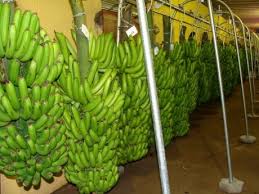 Lo standard SA8000
E' uno standard internazionale che  elenca i requisiti per un  comportamento eticamente  corretto.
IL VIAGGIO DELLE BANANE
Il viaggio delle banane
Successivamente
vengono spedite
Le  banane  vengono  raccolte
Vengono fatte  asciugare e  imballate
Vengono  lavate nel  cloro
Prezzo della banana dai braccianti ai  consumatori
1€ consumatore
I braccianti  prendono 5,5 cent  per un kg di banane  ed è veramente poco  per sostenere una  famiglia mentre al  cosumatore viene  venduta ad un euro
I vari negozi le  vendono ai  compratori
25 cent. Negoziante
67 cent. Multinazionale
2,5 cent presidente
5,5 cent. Braccianti
Il lavoro minorile
La pubblicità verso i bambini
e
Il lavoro minorile
Bambini	al lavoro
Il lavoro minorile
I bambini lavoratori sono stimati in 250 milioni
Dal sito www.dinicola.it

Notiamo che i bambini lavoratori si trovano soprattutto nei paesi in via di  sviluppo, ma anche in Europa e in nord America e, nel 2007, non è una cosa  accettabile. Al primo posto troviamo l’ Africa, al secondo l’Australia, al terzo l’Asia, al quarto il sud America al quinto il nord America e al sesto l’ Europa
Il lavoro minorile
Il lavoro infantile si presenta anche in  regioni ricche di risorse e con un’economia  florida (Stati Uniti ed Europa, in  particolare Regno Unito, Portogallo,  Francia, Italia), e grandi città come Bogotá  (Colombia) e Sialkot (Pakistan) in cui però  il reddito pro capite è molto basso e vi è  un numero consistente di persone in stato  di povertà, paesi dove, ad esempio in  agricoltura, poche persone controllano  buona parte dei terreni coltivabili.
Alcuni credono che il  lavoro minorile sia nella  cultura dei paesi in cui lo si  trova; invece, i bambini  lavorano solo per necessità  della famiglia, che  altrimenti non potrebbe  mantenersi.
Il lavoro minorile
Molte marche famose  utilizzano i bambini 
come  mano  d’opera
I BAMBINI CONSIDERATI CONSUMatori
Introduzione
Le multinazionali per incrementare la vendita dei loro prodotti, utilizzano la  pubblicità, un particolare settore della pubblicità è quello rivolto all’infanzia.
Il rapporto tra bambini e  pubblicità è un tema che, ormai  già da diversi decenni, richiama  l'attenzione di molti studiosi che  vogliono esaminare e comprendere  i suoi effetti sui giovani  telespettatori.
I bambini considerati consumatori
Quando i bambini amano la pubblicita’?
I bambini amano la  pubblicità in particolare  quando ritrovano i  personaggi preferiti dei  cartoni animati che si  rivolgono a loro in prima  persona, o ancora quando  si compiacciono nel  vedere i biscotti che  hanno appena mangiato a  colazione o i giochi con i  quali trascorrono parte  della giornata.
I bambini considerati consumatori
Che effetto ha la pubblicità sui bambini?  La pubblicità è spesso uno spunto di
conversazione tra gli amici, non solo in  riferimento al prodotto pubblicizzato, ma  alle immagini utilizzate, alla presenza del  testimonial, alle battue e alle musiche.
Certamente la pubblicità può anche avere  effetti non del tutto positivi sui piccoli  spettatori, soprattutto nella misura in cui  essa viene trasmessa solo attraverso i  canali emotivi.
Inoltre va considerato che gli spot  televisivi, se da un lato sono percepiti dai  bambini come uno spettacolo, dall’altro  cercano di mettere in moto il meccanismo  del desiderio invogliando al possesso (e  quindi all'acquisto da parte dei genitori) di  quanto viene reclamizzato.
I BAMBINI CONSIDERATI CONSUMATORI
La pubblicità e la psicologia
Alcune aziende multinazionali si assicurano la  collaborazione di ottimi psicologi per poter  pubblicizzare i prodotti, pur avendo la  consapevolezza di recar danno ai ragazzi,  perchè ci sono in gioco forti interessi  economici.
Addirittura si raggiungono i bambini, fin da  piccolissimi, per allevare acquirenti adulti  compiacenti.
Le pubblicità vengono studiate dagli
psicologi che conoscono la mente dei  bambini. Secondo lo psicologo Daniele  Trevisani è possibile invogliare  all’acquisto del prodotto	facendo leva  sul compratore inducendolo a pensare  che il prodotto sia indispensabile per  sopravvivere.
La soglia di povertà e la  definizione del povero
Lo spreco di risorse
Lo spreco di risorse e lo  sviluppo non sostenibile
La risorsa acqua
La risorsa cibo
Energia e popolazione
LO SPRECO DI RISORSE
Questo gioco voleva significare che nel  Mondo il consumo alimentare presenta  delle grosse disuguaglianze.  l’alimentazione risulta enormemente  squilibrata tra i paesi del Nord e del  Sud: C’è chi ne riceve una quantità  eccessiva e poi la spreca e chi, invece,  ne riceve una minima quantità che a  volte non è sufficiente neanche per
sopravvivere.
La soglia di povertà
Per misurare la povertà è utilizzato  il cosiddetto metodo della “soglia di  povertà” per il quale una persona si  definisce povera se non è in grado di  soddisfare i suoi bisogni primari.
Ogni governo definisce la soglia di  povertà in rapporto ai propri livelli di  sviluppo, normative e valori.
Tuttavia, è necessario esprimere la  misurazione dei vari paesi nella stessa  unità di misura per consentire la  comparazione dei dati
La World Bank definisce “poveri “ tutti  coloro che vivono con meno di un euro al  giorno convertito in valuta locale.
Chi invece guadagna, in dollari, meno di
0.83 centesimi è considerato poverissimo.
LO SPRECO DI RISORSE E LO SVILUPPO NON SOSTENIBILE
Il Grafico che vedete	sopra ci  mostra quanto sia indecente la  situazione economica della  popolazione globale. Il dato che  salta subito all’occhio è quello  dei poveri che rappresentano  ben il 64% della popolazione  globale. Questo triste dato è  purtroppo una delle facce  peggiori della globalizzazione.
Suddivisione della popolazione globale
8%
8%
Poveri  Poverissimi  Ricchi  Ricchissimi
20%
64%
Oltre al 64% di poveri notiamo anche  un 20% di uomini poverissimi.	I  ricchi invece	sono solo un’esigua  fetta della torta così come i  cosiddetti ricchissimi: solo l’8% della  popolazione.
RICCHI…
LO SPRECO DI RISORSE E LO SVILUPPO NON SOSTENIBILE
Le risorse del mondo: chi le utilizza
Nel grafico qui sopra potete notare  l’ingiusto utilizzo delle risorse globali.  I ricchi infatti, che rappresentano solo  l’8% della popolazione globale,  consumano il 20% delle risorse ma il  dato che più spaventa è quello dei  ricchissimi che sono solo l’8% della  popolazione ma sfruttano ben il 60%  delle risorse.
20%
20%
Ricchi  Ricchis s im i
Poveri+poveris s im i
60%
La parte restante delle risorse va ai  poveri, l’84% della popolazione,	che  possono beneficiare solo del 20% delle  risorse. Comprendiamo dunque la  necessità di un nuovo sviluppo più  giusto, dove le risorse vengono  equamente distribuite. Uno sviluppo  futuro che il pianeta sia in grado di  sostenere. Questo sviluppo è lo
…E POVERI.
Il commercio equo e solidale
home
CHE FARE?
Cosa vuol dire Commercio equo e solidale?
Il Commercio equo e solidale ha  come obiettivo la lotta allo  sfruttamento e alla povertà legate a  cause economiche o politiche o  sociali. Cerca di garantire ai  produttori ed ai lavoratori dei paesi  in via di sviluppo un trattamento  economico e sociale equo e  rispettoso e si contrappone al  commercio basato sullo  sfruttamento da parte delle  multinazionali.
CHE FARE?
Il Commercio Equo e Solidale è  indirizzato a:
sostenere e favorire lo
sviluppo autonomo e  auto-gestito dei paesi in  via di sviluppo;
acquistare da  produttori organizzati in  cooperative o su base  comunitaria;
pagare i prodotti ad un  prezzo equo e che tenga  conto del lavoro e delle  condizioni economiche  dei produttori;
promuovere un processo  produttivo che sia  rispettoso dell'ambiente.
Politica di mercato attuata dalle
multinazionali
i prezzi vengono stabiliti dalle  multinazionali  indipendentemente dai costi di  produzione che sono a carico  di soggetti deboli (contadini e  artigiani).
l'incertezza degli sbocchi  commerciali per i prodotti  impedisce a contadini e artigiani di  programmare seriamente il proprio  futuro anche perché	persone con  scarsa produttività (rispetto alla  concorrenza) non hanno la  sicurezza di sopravvivere sul
Le multinazionali  sfruttano i loro  lavoratori  pagandoli una  miseria e  facendoli lavorare  in condizioni
pessime.
CHE FARE?
Il commercio equo-solidale interviene  creando canali commerciali alternativi a  quelli dominanti al fine di offrire degli  sbocchi commerciali a prezzi decenti a  coloro che producono in condizioni  ritenute più sostenibili.
I principali vincoli da osservare sono i  seguenti:
Le spese per la scuola
Il divieto del lavoro  minorile
Il  sostegno  alla  propria  comunità
La creazione,  laddove  possibile, di  un mercato  interno dei  beni prodotti
La  cooperazione  tra  produttori
L’impiego  di materie  prime  rinnovabili
Le regole
CHE FARE?
Gli acquirenti (importatori diretti o centrali di  importazione) dei paesi ricchi, si assumono impegni  quali:
prezzi minimi  garantiti  (determinati in  accordo con gli  stessi produttori)
quantitativi  minimi garantiti
contratti di lunga  durata (poliennali)
consulenza  rispetto ai  prodotti e  alle tecniche  di produzione
CHE FARE?
I prodotti
Tipici prodotti del commercio equo  sono il caffè, il tè, lo zucchero di  canna, il cacao e prodotti  dell'artigianato.
Altri prodotti agricoli sono: il miele,  la quinoa, l'orzo, frutta secca,  infusi, spezie e le banane.
Li troviamo nelle botteghe del  commercio equo e solidale e in  qualche supermercato.